Unit 4 – Chapter 1
Arrays
Introduction to Array
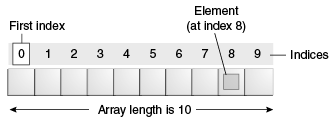 Advantage of Java Array
Code Optimization: It makes the code optimized, we can retrieve or sort the data easily.
Random access: We can get any data located at any index position.
Disadvantage of Java Array
Size Limit: We can store only fixed size of elements in the array. It doesn't grow its size at runtime. To solve this problem, collection framework is used in java
Declaring Array Variables
dataType[] arrayRefVar;  

dataType arrayRefVar[];  

arrayRefVar = new dataType[arraySize];
for loop: Example
public class TestArray 
{
public static void main(String[] args) 
{
      double[] myList = {1.9, 2.9, 3.4, 3.5};
      for (int i = 0; i < myList.length; i++) 
{
         System.out.println(myList[i] + " ");
      }
     
      double total = 0;
      for (int i = 0; i < myList.length; i++) 
{
         total += myList[i];
      }
      System.out.println("Total is " + total);
      
     double max = myList[0];
      for (int i = 1; i < myList.length; i++) 
{
         if (myList[i] > max) 
         max = myList[i];
      }
      System.out.println("Max is " + max);  
   }}
Output
1.9
2.9
3.4
3.5
Total is 11.7
Max is 3.5
Types of Array in java
Single Dimensional Array in java

Syntax to Declare an Array in java
dataType[] arr; (or)  
dataType []arr; (or)  
dataType arr[];
Instantiation of an Array in java

arrayRefVar=new datatype[size];
class Testarray{  
public static void main(String args[])
{  
int a[]=new int[5];//declaration and instantiation  
a[0]=10;//initialization  
a[1]=20;  
a[2]=70;  
a[3]=40;  
a[4]=50;  
 for(int i=0;i<a.length;i++)  
System.out.println(a[i]);  
}}  
 
Output:
       10
       20
       70
       40
       50
Passing Array to method in java
class Testarray2
{  
static void minimum(int arr[])
{  
int min=arr[0];  
for(int i=1;i<arr.length;i++)  
 if(min>arr[i])  
  min=arr[i];  
  System.out.println(min);  
}  
public static void main(String args[])
{  
 int arr[]={33,3,4,5};  
minimum(arr);//passing array to method  
  }}  

  Output: 3
Multidimensional array in java
dataType[][] arrayRefVar; (or)  
dataType [][]arrayRefVar; (or)  
dataType arrayRefVar[][]; (or)  
dataType []arrayRefVar[];
int[][] arr=new int[3][3];//3 row and 3 column

Example to initialize Multidimensional Array in java
arr[0][0]=1;  
arr[0][1]=2;  
arr[0][2]=3;  
arr[1][0]=4;  
arr[1][1]=5;  
arr[1][2]=6;  
arr[2][0]=7;  
arr[2][1]=8;  
arr[2][2]=9;
class Testarray3
{  
public static void main(String args[])
{  
int arr[][]={{1,2,3},{2,4,5},{4,4,5}};  
for(int i=0;i<3;i++)
{  
 for(int j=0;j<3;j++)
{  
   System.out.print(arr[i][j]+" ");  
 }  
 System.out.println();  
} }}  

  Output:
       1 2 3
       2 4 5
       4 4 5
Copying a java array
class TestArrayCopyDemo 
{  
    public static void main(String[] args)
 {  
        char[] copyFrom = { 'd', 'e', 'c', 'a', 'f', 'f', 'e', 'i', 'n', 'a', 't', 'e', 'd' };  
        char[] copyTo = new char[7];  
        System.arraycopy(copyFrom, 2, copyTo, 0, 7);  
        System.out.println(new String(copyTo));  
    }  
}  	
 
Output: caffein
Java Enum
Enum in java is a data type that contains fixed set of constants.
It can be used for days of the week (SUNDAY, MONDAY, TUESDAY, WEDNESDAY, THURSDAY, FRIDAY and SATURDAY) , directions (NORTH, SOUTH, EAST and WEST) etc. The java enum constants are static and final implicitly. It is available from JDK 1.5.
Java Enums can be thought of as classes that have fixed set of constants.
Points to remember for Java Enum
enum improves type safety
enum can be easily used in switch
enum can be traversed
enum can have fields, constructors and methods
enum may implement many interfaces but cannot extend any class because it internally extends Enum class
class EnumExample1
{  
public enum Season { WINTER, SPRING, SUMMER, FALL }  
public static void main(String[] args) 
{  
for (Season s : Season.values())  
System.out.println(s);  
}}  

Output:
WINTER 
SPRING 
SUMMER 
FALL
Introduction to Vectors
Vector implements a dynamic array. 
Vector is synchronized.
Vector contains many legacy methods that are not part of the collections framework.
Difference between ArrayList and Vector
Declaration
Following is the declaration for java.util.Vector.addElement() method
public void addElement(E obj)
Parameters
obj -- It refers to the component to be added.
Return Value
The return type is void
import java.util.*;      
class TestVector1
{      
 public static void main(String args[])
{      
  Vector<String> v=new Vector<String>();   //creating vector  
  v.add("umesh");                                //method of Collection  
  v.addElement("irfan");                      //method of Vector  
  v.addElement("kumar");  
  //traversing elements using Enumeration  
  Enumeration e=v.elements();  
  while(e.hasMoreElements())
{  
   System.out.println(e.nextElement());  
  }  } }

Output:
umesh irfan kumar
Accessing Vector Elements
import java.util.Vector;
public class VectorDemo 
{
   public static void main(String[] args) 
{
   // create an empty Vector vec with an initial capacity of 4      
   Vector vec = new Vector(4);
   // use add() method to add elements in the vector
   vec.add(4);
   vec.add(3);
   vec.add(2);
   vec.add(1);
   // let us get the 3rd element of the vector
   System.out.println("Third element is :"+vec.get(3));                  
   }}
Searching For Elements In A Vector
import java.util.Vector;
public class VectorDemo 
{
   public static void main(String[] args) 
{
   // create an empty Vector vec with an initial capacity of 4      
   Vector vec = new Vector(4);
   // use add() method to add elements in the vector
   vec.add(4);
   vec.add(3);
   vec.add(2);
   vec.add(3);
   // let us get the index of 3
   System.out.println("Index of 3 is :"+vec.indexOf(3));                  
   }   
}
Working With The Size of The Vector
import java.util.Vector;
public class VectorDemo 
{
   public static void main(String[] args)
 {
   // create an empty Vector vec with an initial capacity of 4      
   Vector vec = new Vector(4);
 
   // use add() method to add elements in the vector
   vec.add(4);
   vec.add(3);
   vec.add(2);
   vec.add(1);
 
   // let us print the size of the vector
   System.out.println("Size of the vector: "+vec.size());                 
   }    
}
 
Size of the vector: 4